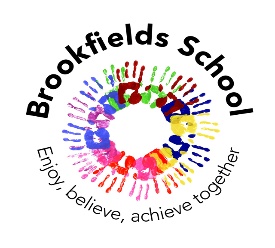 Maths Day
July 2015
There are lots of Maths challenges to complete around school today.
Here are some of the challenges you might do:-
Use the apparatus to go:-On, off, over, under, through, next to, on top.
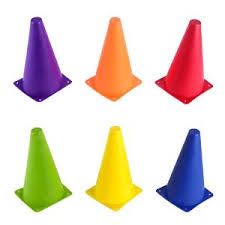 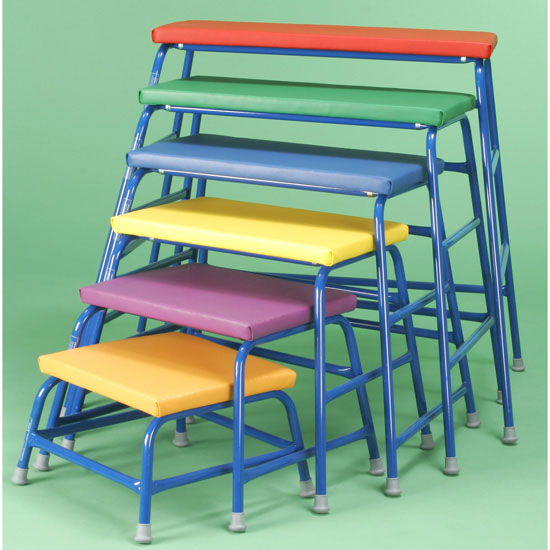 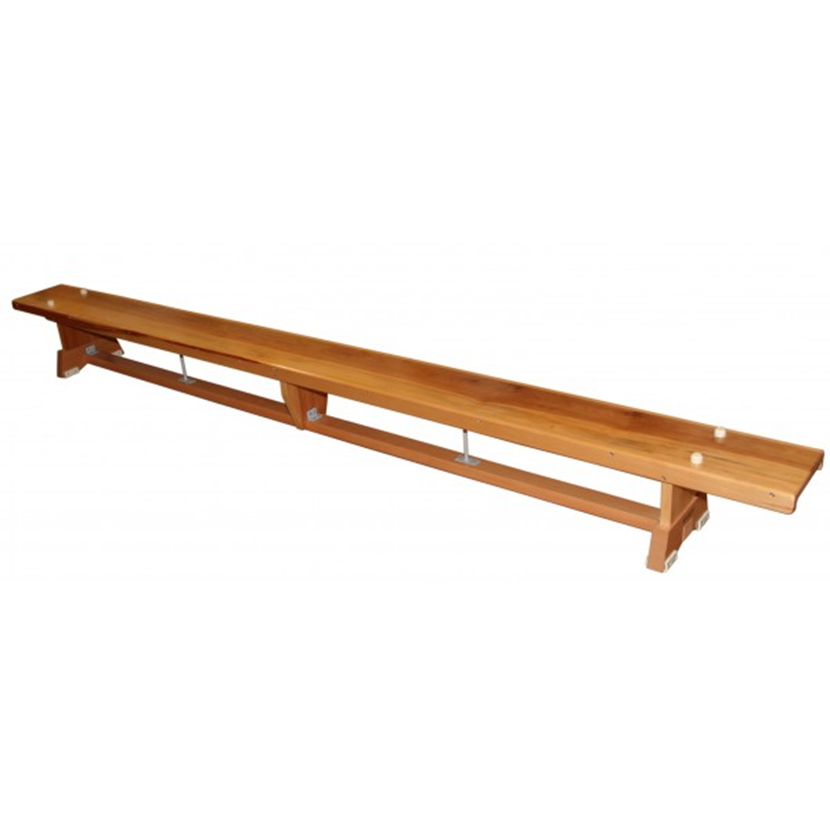 Make an ‘under’ and ‘over’ picture.
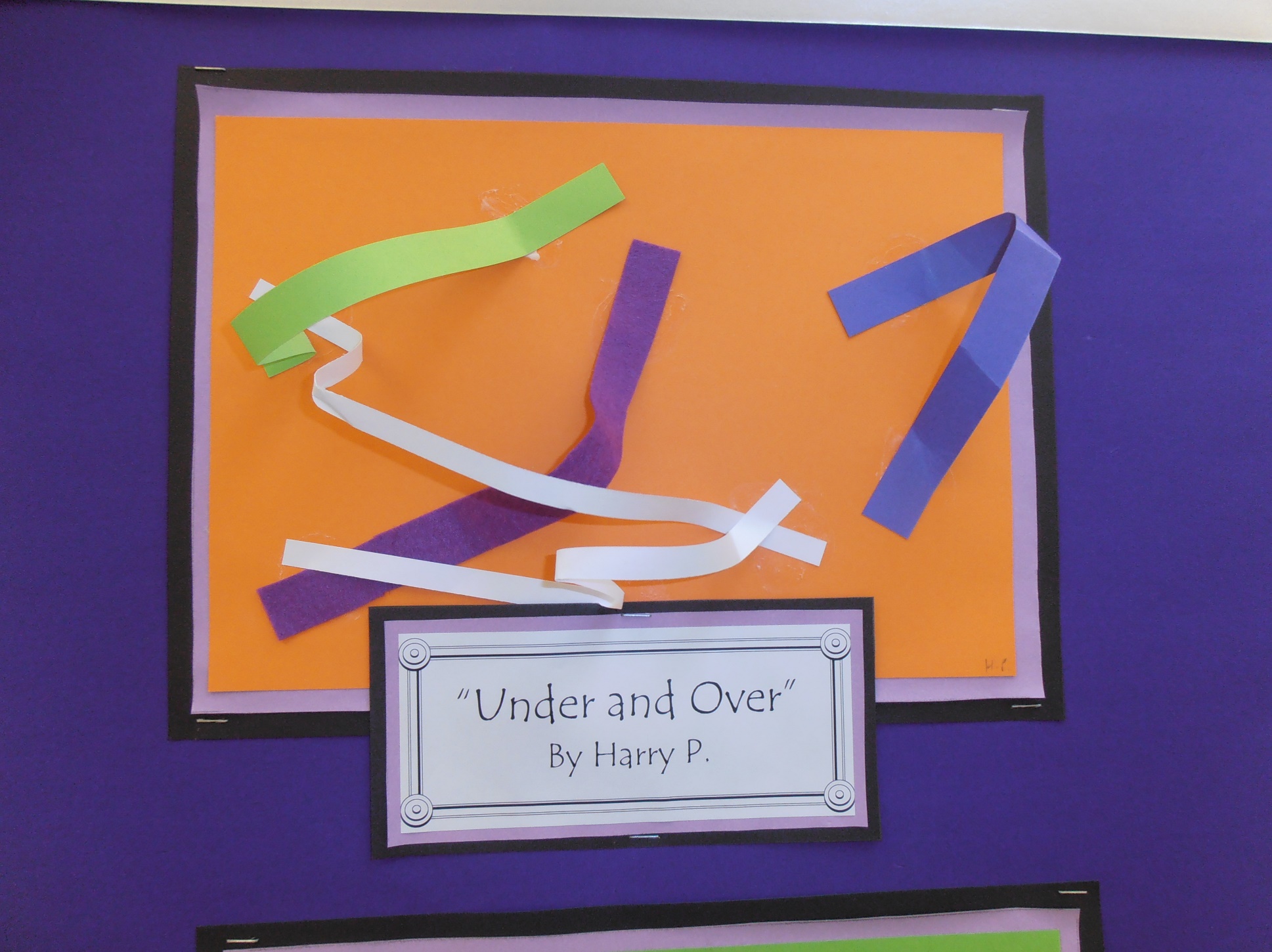 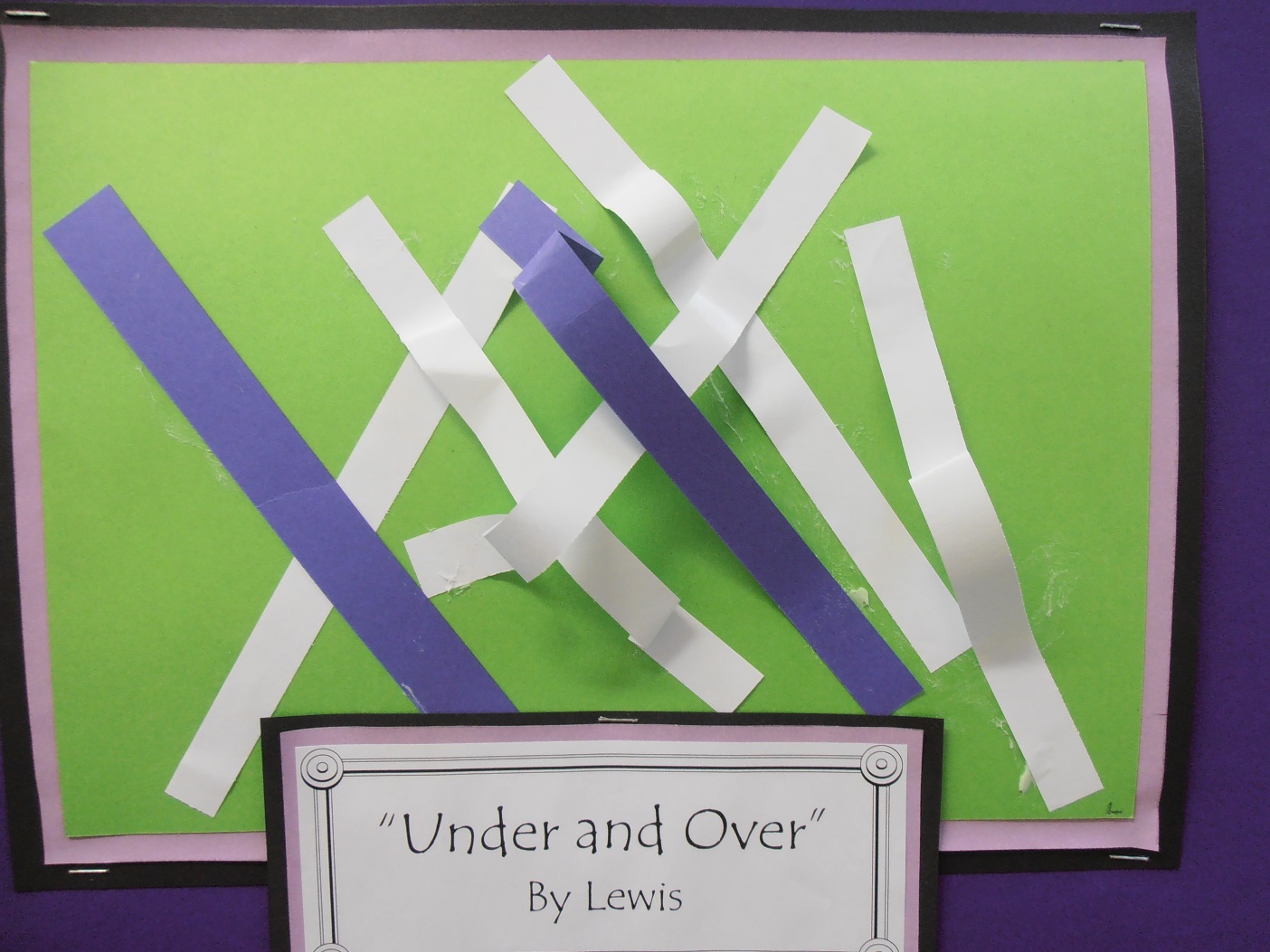 Lift the parachute ‘up’ and ‘down’.
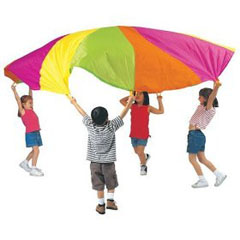 Move the parachute ‘faster’ and ‘slower’.
Stretch ‘forwards’ and lean ‘backwards’. Step ‘in’, step ‘out’.
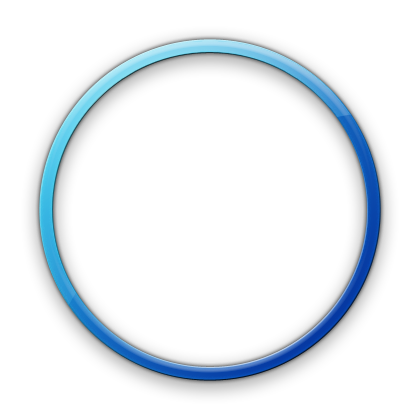 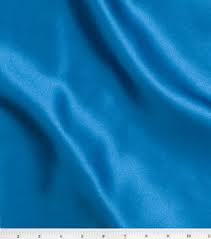 Make your own pizza.
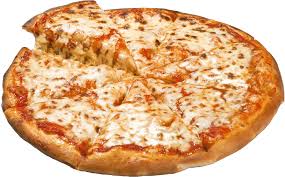 Follow the instructions to find out what you need to do.
1st   Spread on the tomato puree.
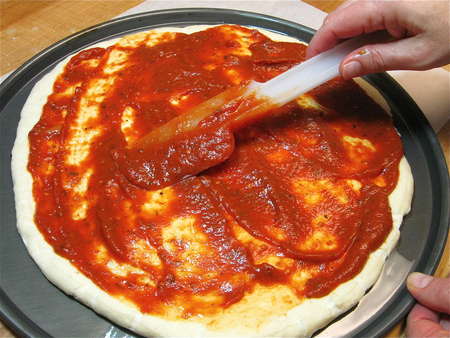 2nd   Sprinkle on the cheese.
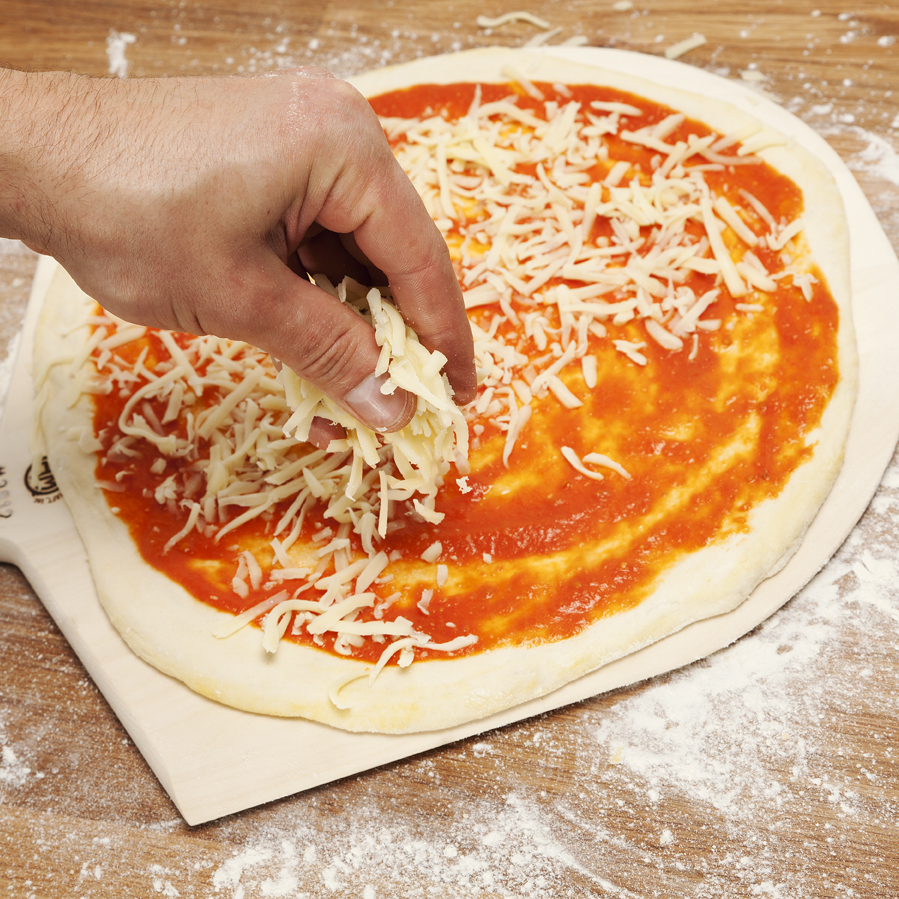 3rd   Put on the topping.
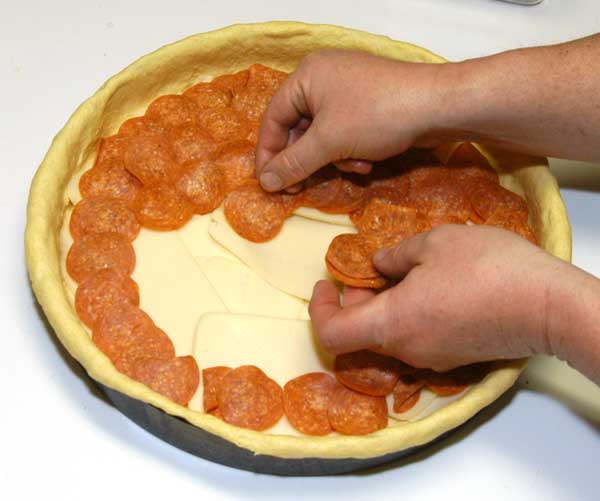 Choices of toppings may include ham, peperoni, tomato
4th   Cook the pizza in the oven
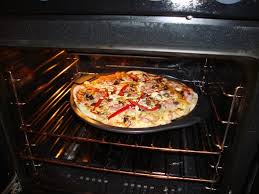 5th    Cut the pizza.
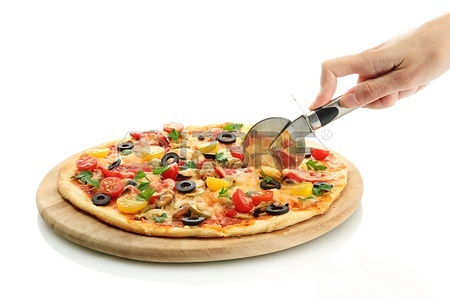 Challenge ~ Work out how many pupils are in the class and how many pieces you will need.
6th   Eat the pizza.
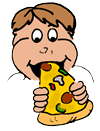 Play the ‘stop’ and ‘go’ game.
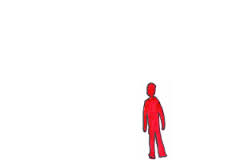 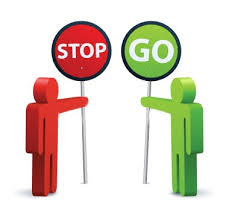 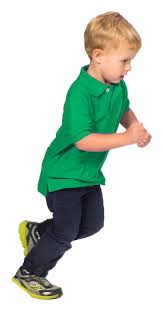 Hope you all work hard and enjoy the maths challenges and have fun!
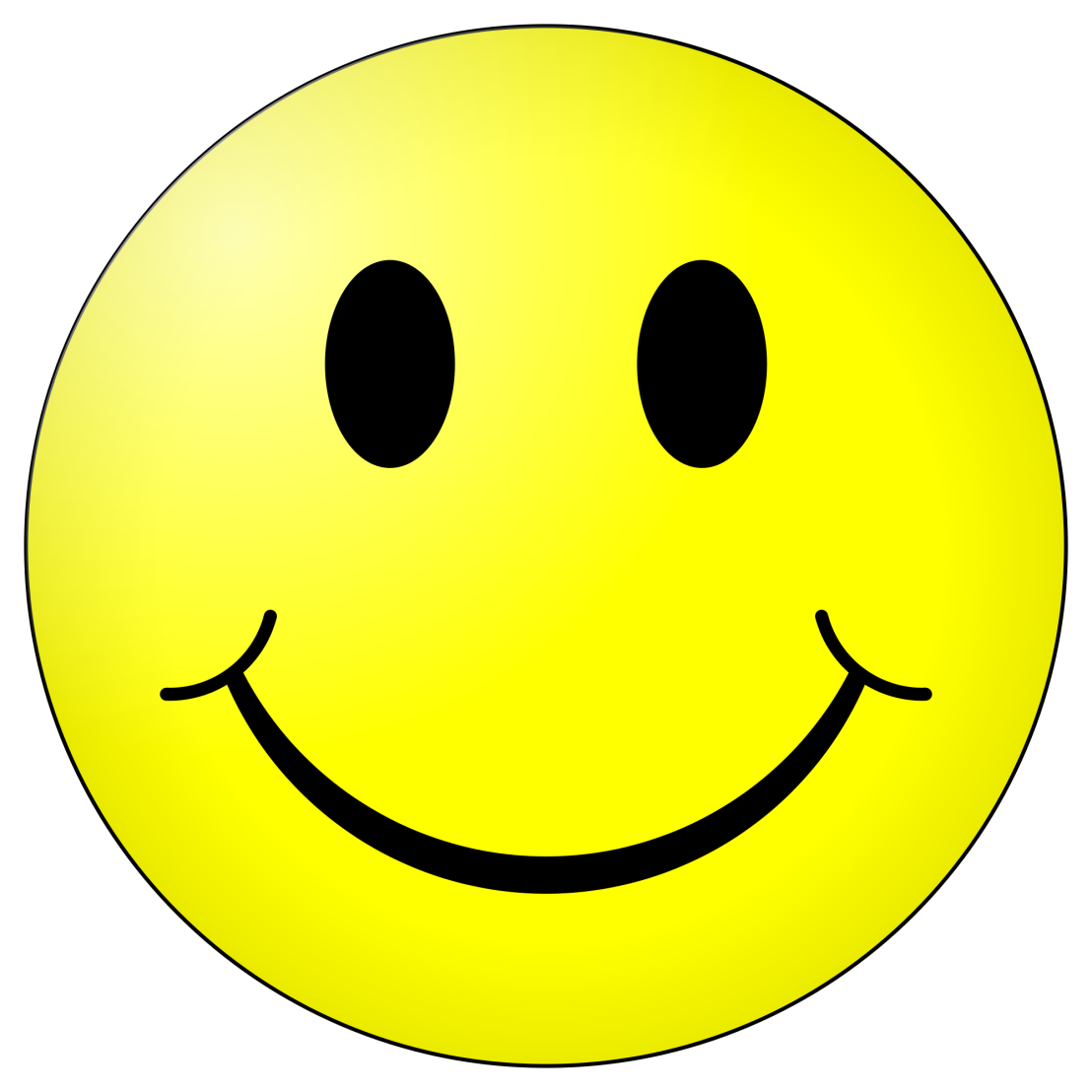 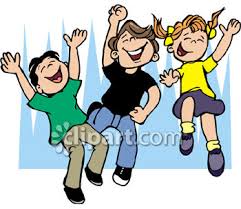 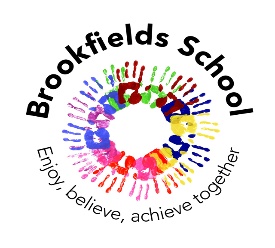